Система международных новостей
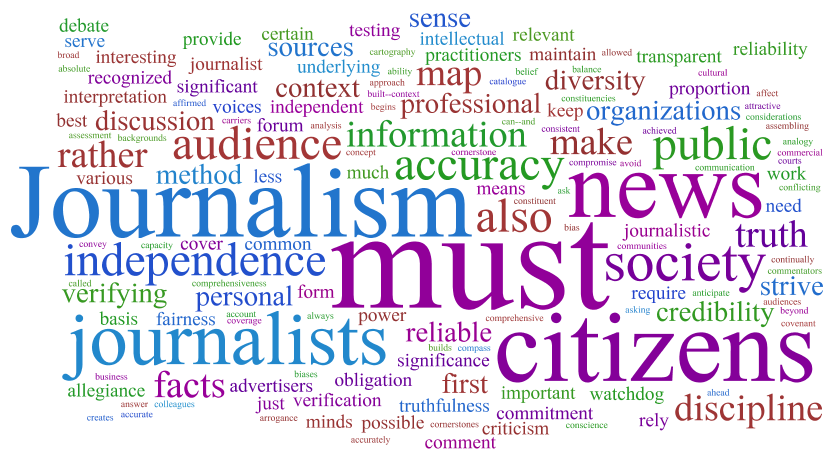 СИСТЕМА МЕЖДУНАРОДНЫХ НОВОСТЕЙ
Система международных новостей складывалась поэтапно: 
На первом этапе с XIX века в течение полутора столетий ведущую роль поставщиков мировых новостей играли международные информационные агентства: 
Havas (Франция),
Associated Press (США),
Reuters (Великобритания), 
France Press (Франция), 
United Press International (США), 
ТАСС (СССР).
На протяжении XX века международные новостные радиослужбы были не только средствами информации, но и важными инструментами пропаганды, которые использовали правительства различных государств в политических целях. ВВС World Service, Voice of America («Голос Америки»), Liberty («Свобода»), Free Europe («Свободная Европа») служили альтернативными источниками информации в Советском Союзе и государствах Восточной Европы.
СИСТЕМА МЕЖДУНАРОДНЫХ НОВОСТЕЙ
В конце XX века в результате стремительного развития спутникового телевидения на информационную сцену вышли международные телесети новостей. Вслед за CNN International начинает вещание ВВС World, появляются крупные региональные сети новостей Euronews, Deutsche Welle, Sky News, Al-Jazeera и другие. 
Новостное телевидение усилило межкультурный аспект восприятия событий репортажей: анализируя визуальный контент, зрители могут сами интерпретировать происходящее.
Международные издания газет и журналов новостей, прежде всего International Herald Tribune, Wall Street Journal, Economist, Newsweek, Time и другие широко распространяются во всем мире. В настоящее время глобальная новостная система находится в стадии онлайнового развития: ресурсы Интернета дают возможность пользователям получить информацию любого издания, телекомпании, информационного агентства.
СИСТЕМА МЕЖДУНАРОДНЫХ НОВОСТЕЙ
Ведущие поставщики новостной информации
СИСТЕМА МЕЖДУНАРОДНЫХ НОВОСТЕЙ
Информационная глобализация – формирование и развитие единого информационного пространства под воздействием коммуникационных технологий.
Глобализация новостей – процесс активного распространения новостных программ и обмена информацией между регионами мира, осуществляемый посредством спутниковых, кабельных, компьютерных систем и коммуникационных средств связи. 
Формирование системы глобальных новостных потоков, передающихся различными медиа, развитие и совершенствование информационных технологий и Интернета привели к образованию нового коммуникативного пространства, в котором все сферы человеческой деятельности тесно взаимосвязаны.
ХАРАКТЕРИСТИКА МЕЖДУНАРОДНЫХ НОВОСТЕЙ
В программах глобальных телесетей новости имеют приоритетное значение. 
Телеканалы стали работать в режиме информационных агентств. 
Приоритетное значение имеет свежая информация: поток новостей постоянно обновляется, о чрезвычайных событиях сообщается немедленно, в режиме реального времени. 
Оперативность работы журналистов телесетей способствует мгновенной передаче новостей из любой точки земного шара.
Глобальные новости охватывают три основных информационных блока: общественно-политические, финансово-экономические и спортивные новости.
ХАРАКТЕРИСТИКА МЕЖДУНАРОДНЫХ НОВОСТЕЙ
Общественно-политические новости – главная составляющая выпуска новостей глобальных медиасетей, за исключением финансово-экономических каналов, сосредоточенных на деловой информации. 
Функции общественно-политических новостей:
формирование повестки дня для мировой политической и экономической элиты, а также общественных и неправительственных деятелей;
персонификация международной политики;
функция интеграции международного сообщества;
интернационализация событий; 
образовательная функция.
ХАРАКТЕРИСТИКА МЕЖДУНАРОДНЫХ НОВОСТЕЙ
Устойчивые тенденции в международных новостях вызваны желанием глобальных телесетей собрать большую зрительскую аудиторию, которую не всегда можно заинтересовать международными новостями:
инфотэйнмент (information + entertainment – информация + развлечение, или инфоразвлечение), 
политэйнмент (politics + entertainment, политика + развлечение), 
бизнестэйнмент (business + entertainment, бизнес + развлечение).
ХАРАКТЕРИСТИКА МЕЖДУНАРОДНЫХ НОВОСТЕЙ
Ведущий принцип новостного цикла заключается во фразе «If it bleeds it leads»: главное событие происходит там, где «льется кровь».
Доминирование негативных новостей – устойчивая и давно сложившаяся особенность новостного цикла глобальных телесетей, связанная с необходимостью выявления наиболее кризисных, критических ситуаций в мире, конфликтов в «горячих точках», чрезвычайных происшествий и стихийных бедствий для привлечения внимания к проблемам международной общественности. 
«Квинтэссенция негативизма» в новостях побуждает критиков упрекать журналистов в создании и культивировании образа «мира катастроф».
ХАРАКТЕРИСТИКА МЕЖДУНАРОДНЫХ НОВОСТЕЙ
Признаки значимого события для международных новостей: 
1. Драматизм, трагичность, конфликтность, борьба интересов, зрелищность: войны, катастрофы, теракты, освещение скандалов и афер вокруг известных политиков.
2. Неожиданность (террористические акты, стихийные бедствия, катастрофы – события, которые всегда происходят «вдруг»), неоднозначность события, новые подробности происходящего, элементы расследования, детективные сценарии 
3. «История с продолжением»: поэтапно развивающееся событие с элементами непредсказуемости (военные конфликты в Косове, Чечне, Восточном Тиморе, интервенции в Сомали, Афганистан и др.) Предвкушение драматичного финала собирает у экранов миллионы телезрителей. Этому процессу сопутствуют эффекты сопереживания, может даже возникнуть саспенс – сверхнапряженное ожидание развязки (11 сентября 2001 года).
4. Ньюсмейкер (newsmaker) – главное лицо сюжета; событие, развивающееся вокруг главного героя. Заявления президента США, поездки Папы Римского, скандалы вокруг авторитетных лиц, интервью с политиками, дипломатами, главами корпораций практически всегда становятся значимыми событиями.
ХАРАКТЕРИСТИКА МЕЖДУНАРОДНЫХ НОВОСТЕЙ
Верстка новостных телевыпусков - принцип разделения фактов и комментариев:
«Новости в заголовках» (news headlines) предваряют подробные сообщения на заявленные темы. 
Новостные анонсы способствуют пробуждению любопытства у зрителей, ожидающих подробностей.
В основной части выпуска новостей (news in detail) заявленные темы подробно раскрываются ведущими, корреспондентами и интервьюируемыми. 
Заключают выпуски новостные «выжимки» (news summary), в которых кратко суммируются освещенные события.
В титрах обязательно присутствуют краткие формулировки темы, например: наводнение в Мозамбике – самое сильное бедствие за последние пятьдесят лет, ключевыми фразами описывается событие в развитии. Такая подача заметно упрощает восприятие информации зрителями.
В случае длительного освещения проблемной ситуации в выпуски новостей глобальных телесетей включается «видеосправка»: ключевые даты и поворотные моменты развития событий, исторические данные фиксируются в виде текста на экране. Это способствует максимальной информированности зрителей по тому или иному вопросу, облегчает восприятие сложной фактической информации, исторического контекста события.
ХАРАКТЕРИСТИКА МЕЖДУНАРОДНЫХ НОВОСТЕЙ
Требования к видеоряду: высококлассная операторская работа, насыщенность видеоматериала. 
«Монтаж в движении»: стремительный темп, четкий ритм, сжатие времени - за считанные секунды передается действие, в реальности занимающее несколько минут. 
Стиль телесетей: 
имиджи ведущих, 
дизайн и цветовая гамма оформления студии,
музыкальное сопровождение, 
заставки.
ХАРАКТЕРИСТИКА МЕЖДУНАРОДНЫХ НОВОСТЕЙ
Требования к видеоряду: высококлассная операторская работа, насыщенность видеоматериала. 
«Монтаж в движении»: стремительный темп, четкий ритм, сжатие времени - за считанные секунды передается действие, в реальности занимающее несколько минут. 
Стиль телесетей: 
имиджи ведущих, 
дизайн и цветовая гамма оформления студии,
музыкальное сопровождение, 
заставки.